SHarq shirinliklari “Paxlava” tayyorlash       texnologiyasi
Yog’, shakar, tuxum solib pishiriladigan paxlavani  tayyorlash texnalogiyasi.
“Qatlangan paxlava” tortini tayyorlash.
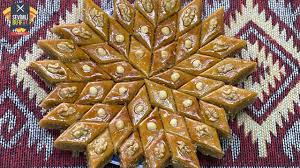 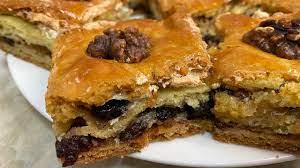 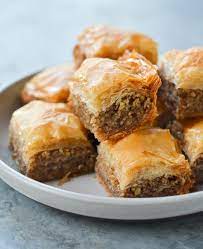 Kerakli masaliqlar:
Sariyog’                                       250gr
Tuxum sarig’I                              3ta
Smetana                                       300gr
Soda                                             1.ch.q
Un                                                 800gr
Nachinkasiga:
Tuxum oqi                                    5ta
Shakar                                           300gr
Mayiz                                             250gr
Yang’oq                                          250gr
Un                                                   2 osh q.
Vanilin                                            5gr
                    sirop:
Asal                                         300gr
Sariyog’                                    50gr
Un bilan sariyog’ni kukun qilinadi.     Qumoq holiga kelguncha
O’rtasini ochib tuxum sarig’I, alohida idishga smetanaga sodani solamiz aralashtirib qumoqli xamirimizga solamiz.
Hamma masaliqlarni solib yumshoq    xamir qoramiz. Tayyor hamirimizni 30 daqiqa muzlatgichga qo’yamiz.
Nachinka tayyorlash: tuxum oqini shakar bilan  yaxshilab ko’pirtiramiz. Mayiz yang’oq vanilin va 2 osh.q un solib aralashtiramiz. Nachinkani ikkiga bo’lib quyamiz.
Tingan xamirimizni uchga bo’lib olamiz 1-ta kichkina, 2-ta kata. Kichkina xamirimizni yoyib pishirib olamiz 180 C da 10-15daqiqa.
Ajratib olgan 2ta xamirimizni yoyib olamiz. Brinchi qavatini yoyib nachinkani yoyib olamiz ,nacinkani ustidan pishirib olgan korjni quyamiz.
Ikkinchi qism nachinkani yoyib ustki qismini yoyamiz, tuxum sarig’ini surtib rombik shaklida kesib olamiz.
Ustiga yong’oqlarni terib 200 C darajada 20 daqiqa, usti ozgina qizorgandan keyin ustiga qiyomni kesilgan joylarga tukib chiqamiz, yana 200 C darajada 30 daqiqaga pishirib olamiz.
Yoqimli ishtaxa
“Qatlangan paxlava”